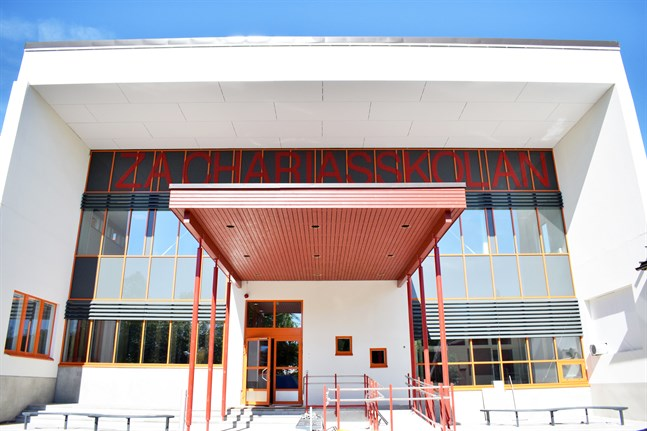 Welcome to Zachariasskolan!
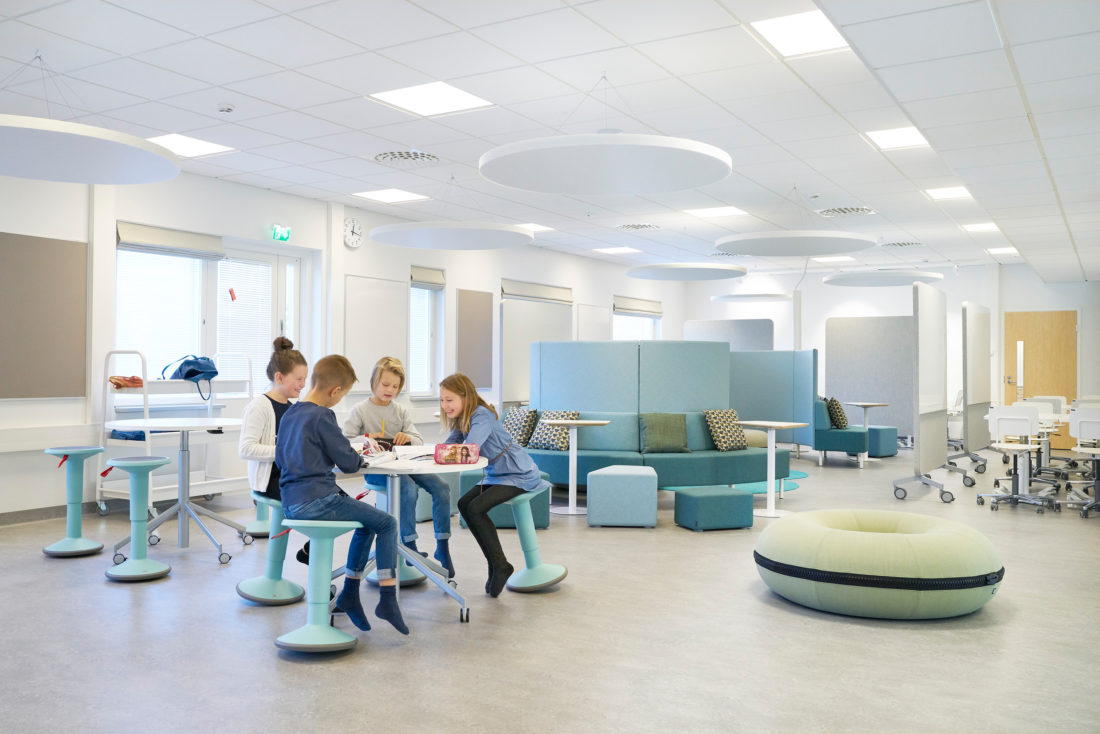 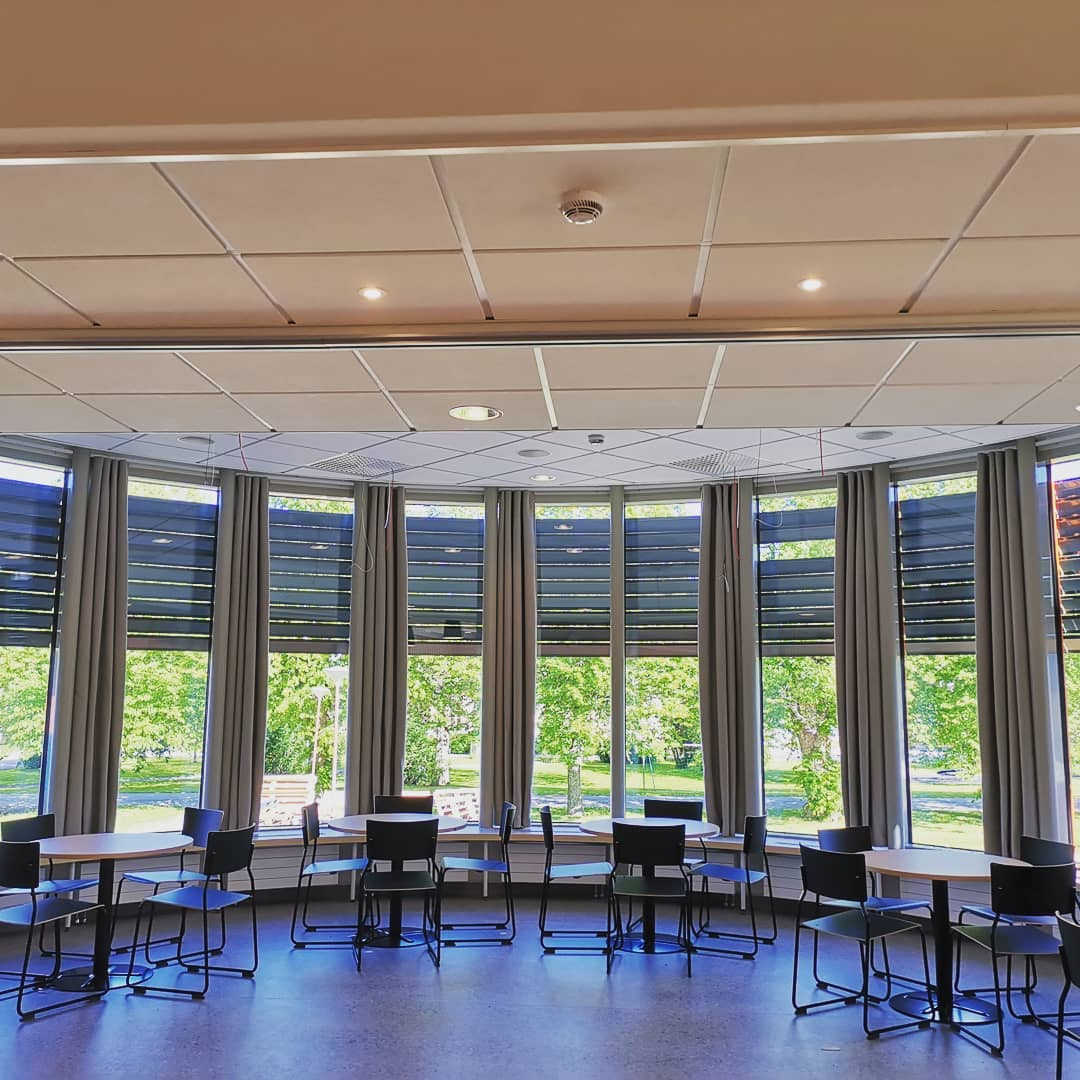 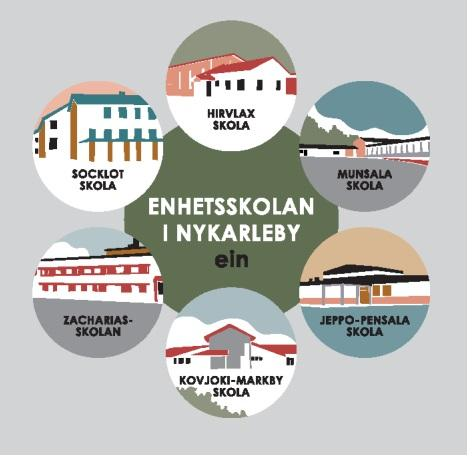 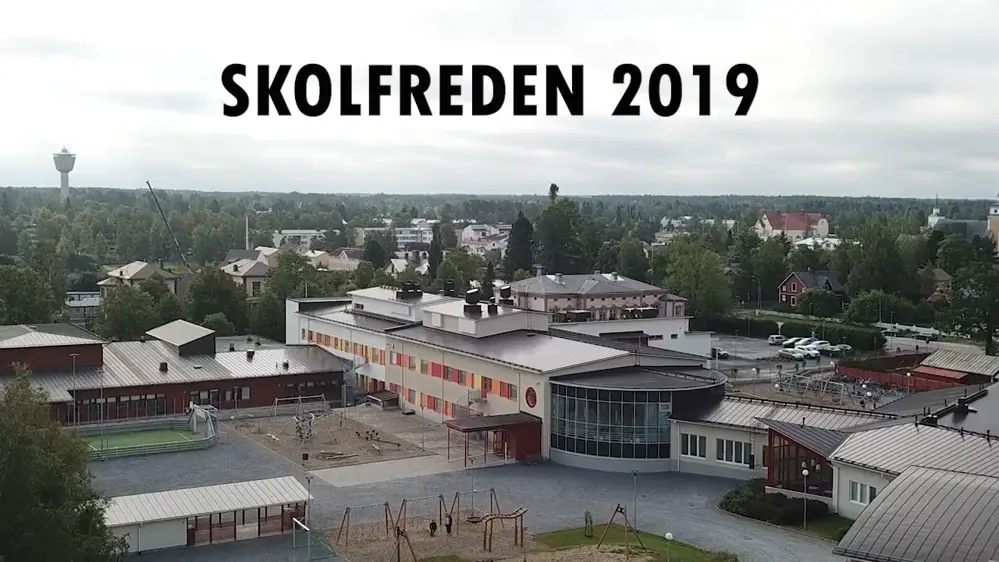 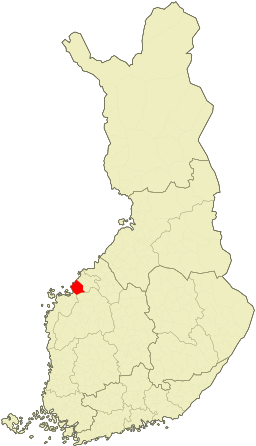 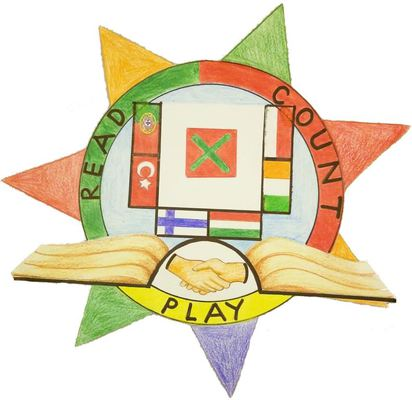 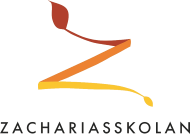